Леонардо Да Винчи1452 – 1519
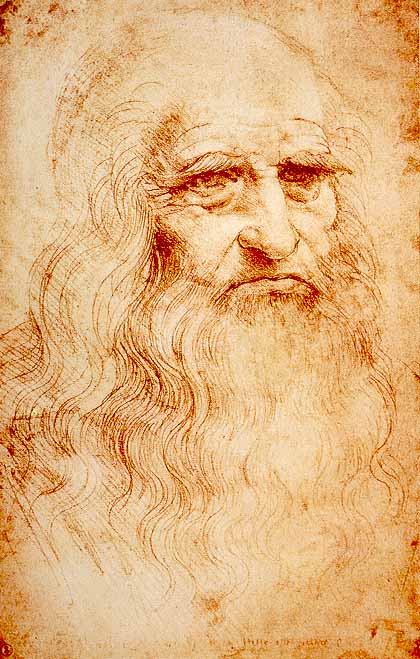 Выполнила: 
Сабитова  Юлия,
ученица 10 класса
 МКОУ СОШ п.Кобра
Руководитель:
Рычкова  Е.А.
Леонардо да Винчи - величайший художник и гениальный ученый. Родился в 1452 году вблизи города Винчи (откуда и произошла приставка его фамилии).
Как художник Леонардо  Да Винчи стоит на грани двух эпох – раннего и высокого Возрождения. Он подытоживает богатый художественный опыт XV века, и он закладывает основу для искусства XVI века. Леонардо ставит себе целью дать объективное отображение действительности. Но эту действительность он воспринимает уже по-другому. Он ищет обобщенной формы, типичных решений, ясного художественного языка. Его уже не удовлетворяет аналитический реализм XV века, в котором интерес к детали нередко затемнял главное.
Его художественные увлечения не ограничиваются живописью, архитектурой и скульптурой. Не смотря на громадные заслуги в области точных наук (математики, физики) и естествознания, Леонардо не находил достаточной поддержки и понимания. Лишь спустя многие годы его работы были по-настоящему оценены. Рукописи Леонардо да Винчи бесценны. Их полностью опубликовали лишь в 19-20 веках, хотя еще при жизни автор мечтал издать часть из них.
Будучи талантливым во многих областях, Леонардо да Винчи внес значимый вклад в историю архитектуры, искусства, физики. Умер великий ученый во Франции в 1519 году.
Немного его картин…
Мона Лиза(Джоконда) 1514-1515
Витрувианский человек 1490-1492
Иоанн Креститель 1512
Крещение Христа 1473-1475
Мадонна Литта 1478- 1482
Портрет Жиневры де Бенчи 1475-1478
Тайная вечеря 1494-1498
Леда 1530
Портрет неизвестной 1490-1496
Спасибо за внимание!